What Really Influences Customers in the Age of (Nearly) Perfect Information
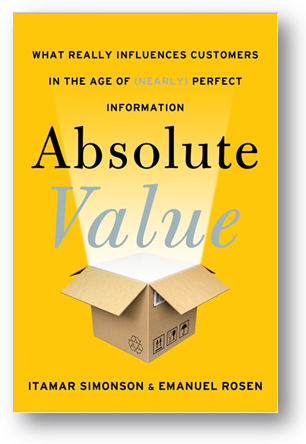 When marketing theories were developed, consumers made decisions very differently
We’ll reexamine common beliefs about…
Branding
 Loyalty
 “Irrationality”
 Communication
 Market Research
What exactly has changed in the way consumers make decisions?
A shift from relative to absolute
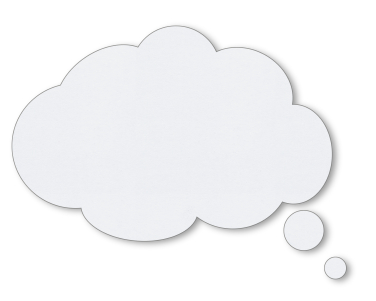 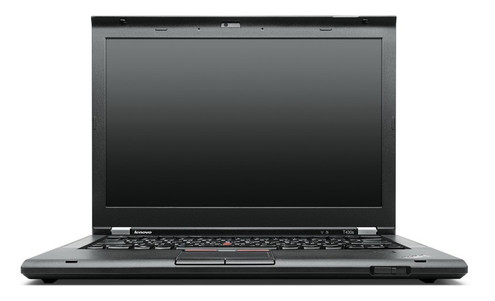 I used a Toshiba that worked fine
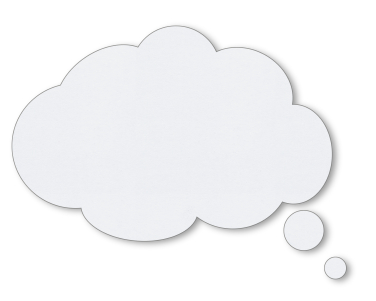 It’s the most expensive so it must be the best
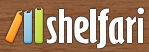 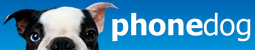 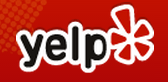 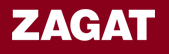 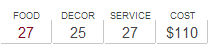 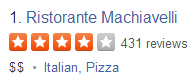 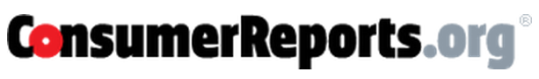 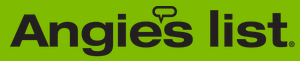 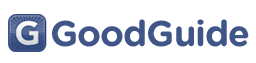 O
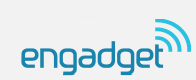 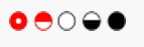 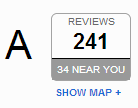 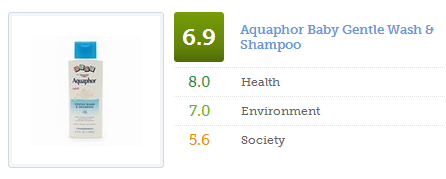 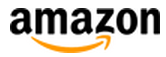 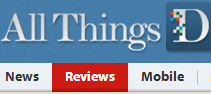 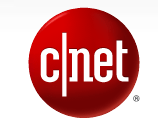 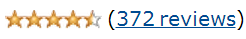 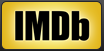 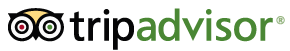 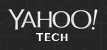 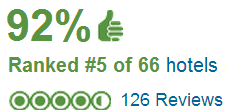 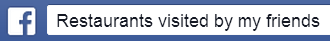 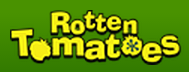 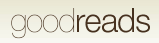 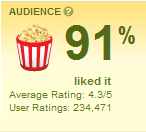 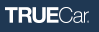 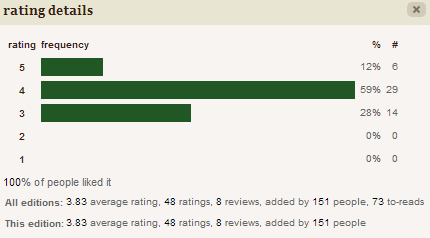 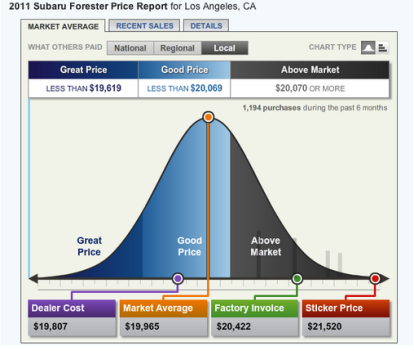 A Customer’s Decision is influenced by a mix of three sources
O
O
O
M
M
P
Other people
Prior preferences
Marketers
Branding
Common belief:
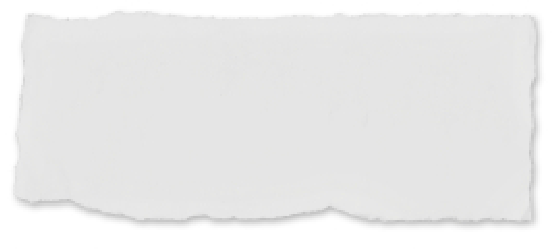 “A company’s brand is more important today than it has ever been.”
“Higher Yelp penetration leads to an increase in revenue for independent restaurants, but a decrease in revenue for chain restaurants”Source: Michael Luca, “Reviews, Reputation, and Revenue: The Case of Yelp.com,” Harvard Business School Working Paper No. 12-016, September 2011.
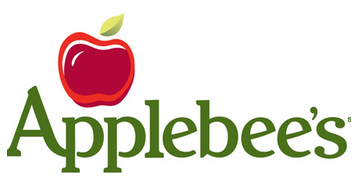 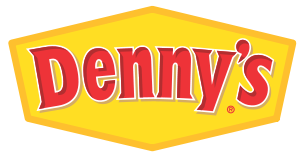 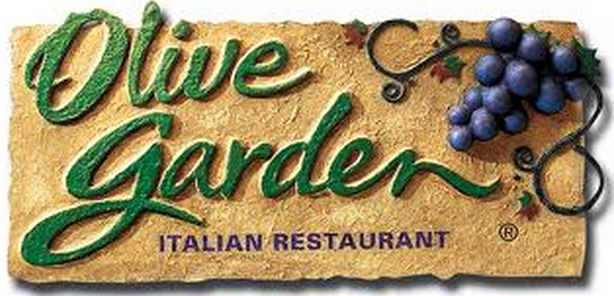 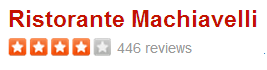 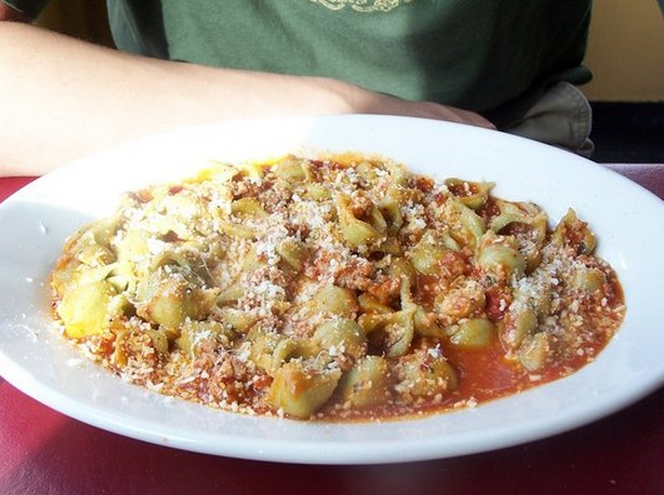 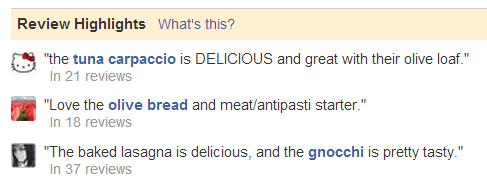 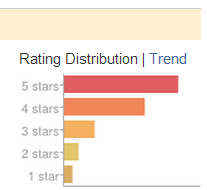 Implication: Brands Mean Less
Lower barriers to entry
Easier Diversification
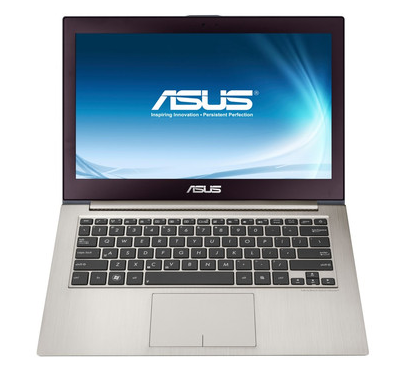 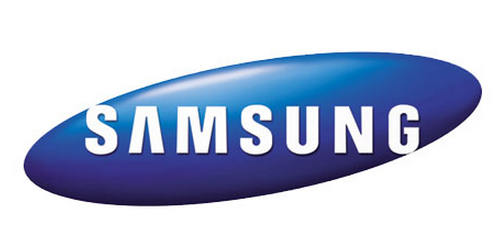 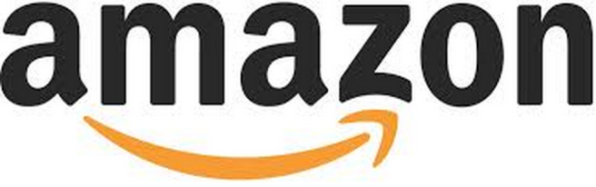 Loyalty
Common belief:
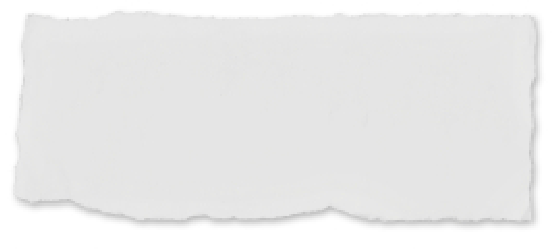 Nurturing customer loyalty is the best investment.
What percentage of guests always stay at the same hotel brand? ___
8%
Source: Deloitte
Past Experience and Loyalty are Less Important
Success is driven by your current product
Your competitors probably face the same problem
Measuring loyalty is less informative
“Irrationality”
Common belief:
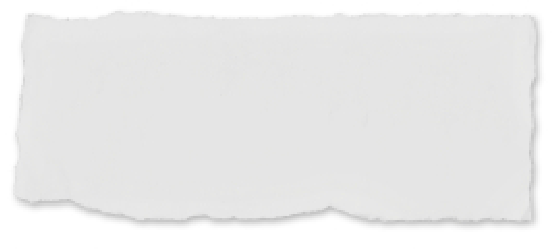 Customers are irrational. Choices greatly influenced by context and framing of an offer
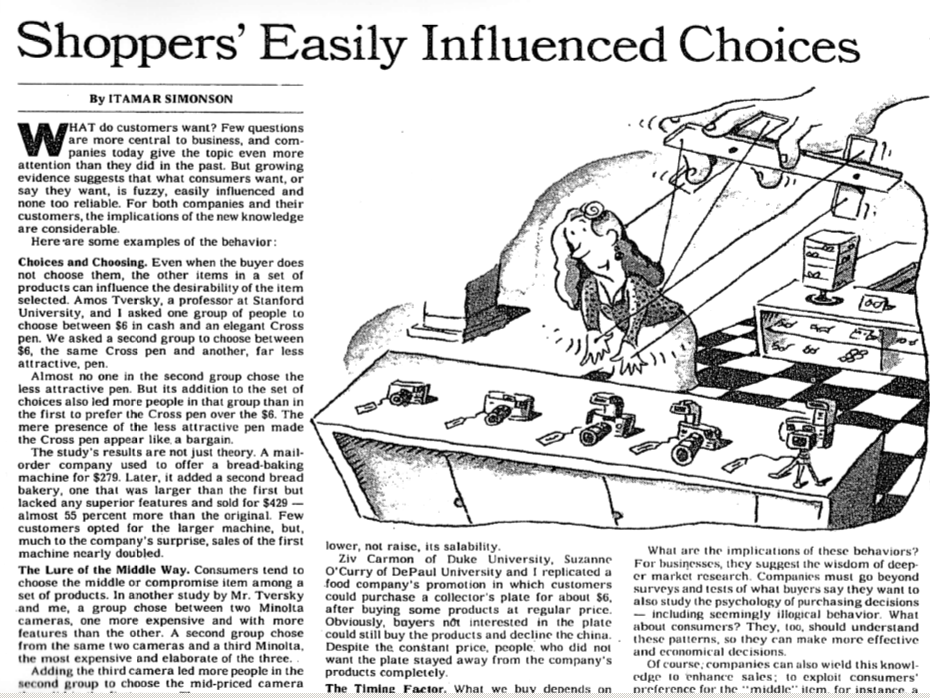 Consumers act more rationally
“Irrationality” tactics not as effective as before
As consumers, we’ll make better choices
Communication
Common belief:
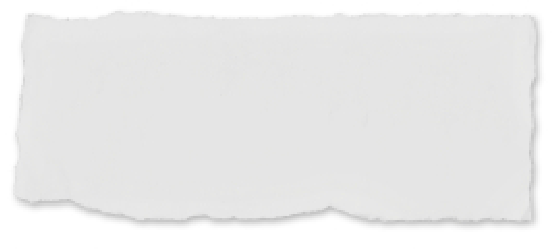 Positioning, brand awareness, persuasion are key
When Consumers Rely on Reviews
Don’t try to persuade them that your product is the best. (They go to O for that)
Positioning worked when they relied on M
Don’t focus on top-of-mind brand awareness
Focus on generating interest in specific products
Promote ongoing flow of authentic O content
Market Research
Common belief:
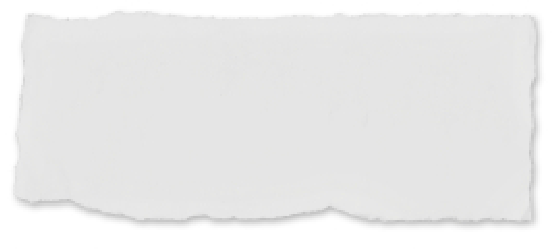 Ask lots of questions and you’ll know what consumers want
A 2007 study conducted before the release of iPhone concluded that such convergent products are not desired by U.S. consumers
The Problem? The study measured __ but consumers were influenced
by __
P
O
From Predicting to Tracking
Less measurement of P, satisfaction, loyalty.
More systematic tracking of O.
Experiment. Adjust. Experiment.
We reexamined five concepts:
Branding
 Loyalty
 “Irrationality”
 Communication
 Market Research